ODRASTANJE U BEOGRADU- OBLIKOVANJE SOCIJALNIH BIOGRAFIJA MLADIH U PORODICAMA DVA DRUŠTVENA SLOJA
KOVAČEVIĆ LJUBICA SO20-38
Uvod
Na samom početku studije biće govora o tranzicijama mladih u odraslost, kao  i o normativnim modelima odrastanja mladih. Pre svega potrebno je pružiti definiciju tranzicije u odraslost. Tranzicija u odraslost predstavlja proces tokom kog mlada osoba preuzima odgovornost za različite domene njenog ili njegovog života. Pored ostvarivanja autonomije u odnosu na roditelje jedna od ključnih promena u ovoj fazi životnog toka pojedinca je promena u odnosu na odgovornost (od položaja objekta odgovornosti svojih roditelja mlada osoba postaje subjekat- odgovorna je za sebe i za druge).
Životne putanje mladih
Do pre nekoliko decenija životni tok pojedinca je bio određen linearnom putanjom po kojoj je period školovanja bio vezan za mladost, period rada za aktivnu odraslost i period povlačenja sa tržišta rada za starije doba i penzionisanje. Navedene standarndne životne putanje bile su karakteristične za društva moderne i za kapitalističke i socijalističke državne sisteme. Pojavom društva blagostanja, sekularizacije, političke, kulturne i seksualne liberalizacije, emancipacije žena, masovnog obrazovanja ljudi tokom druge polovine 20.veka, promenama na tržištu rada mlade osobe postale su suočene sa produženom fazom mladosti. Došlo je do pojave nove tranzicione faze: postadolescencije  

Posledica navedenih društvenih promena jeste zamena normalnih standardnih životnih putanja “biografijama izbora”- samoizgrađenim individualizovanim životnim putanjama. Nije više pravilo da se prati model po kojem se posle završene srednje škole odmah nalazi posao, nakon čega na red dolazi veridba, brak i roditeljstvo. Imamo različita odstupanja od klasične šeme- mladi danas mogu da se školuju i rade istovremeno, žive u vanbračnim zajednicama, menjaju partnere i tako dalje
3 vrste konflikta između mladih i odraslih
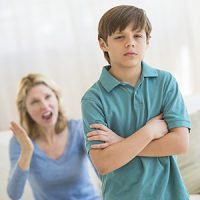 Istraživači u okviru evropske mreže za istraživanje mladih konstatovali su tri načina doživljavanja konfliktnih uloga mladih i odraslih: 
Podeljeni životi- simultano doživljavanje aspekata života i mladih i odraslih. Na primer: biti na školovanju ili obuci a ipak se osećati odgovorno za sopstveni život.  
Iščekivanje života- kada mladi sebe ne doživljavaju ni kao mlade ni kao odrasle odnosno imaju osećaj  “izgubljenosti”.  
Životi na klackalici- mladi svesno “šaraju” između klasičnih faza biografije primer su mladi roditelji koji se čvrsto drže svoje omladinske kulture ili potvrđeni profesionalci koji se vikendom provode po celu noć.
Studija Manuele di Boa Rejmon i saradnika
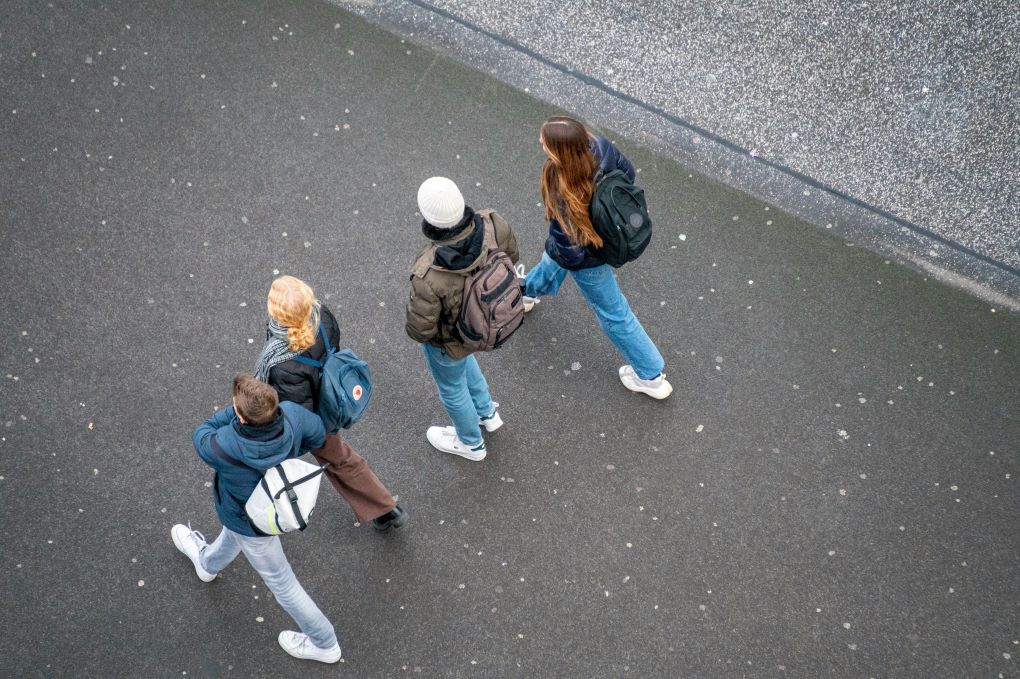 Manuela di Boa-Rejmon i saradnici su na osnovu rezultata longitudinalnog istraživanja koje su sproveli u periodu između 1988. i 1997. godine uočili da se približan broj mladih opredeljuje za normalnu biografiju odnosno odstupa od tog obrasca i prelazi u status postadolescenata. Nisu uočili rodne razlike pri izboru jednog ili drugog puta, ali su uočili vezu između izbora postadolescencije i viših društvenih klasa. Na osnovu dobijenih rezultata autori su zaključili da je postadolescencija sve zastupljenija među mladima, ali da to ne znači da je normalan životni put nestao. Mladi sa normalnim životnim biografijama žele što pre da odrastu u odnosu na postadolescente i to čine na dva načina: teže ka tome da postanu ekonomski nezavisni i da stvore sopstvenu porodicu
Tranzicija mladih u Srbiji
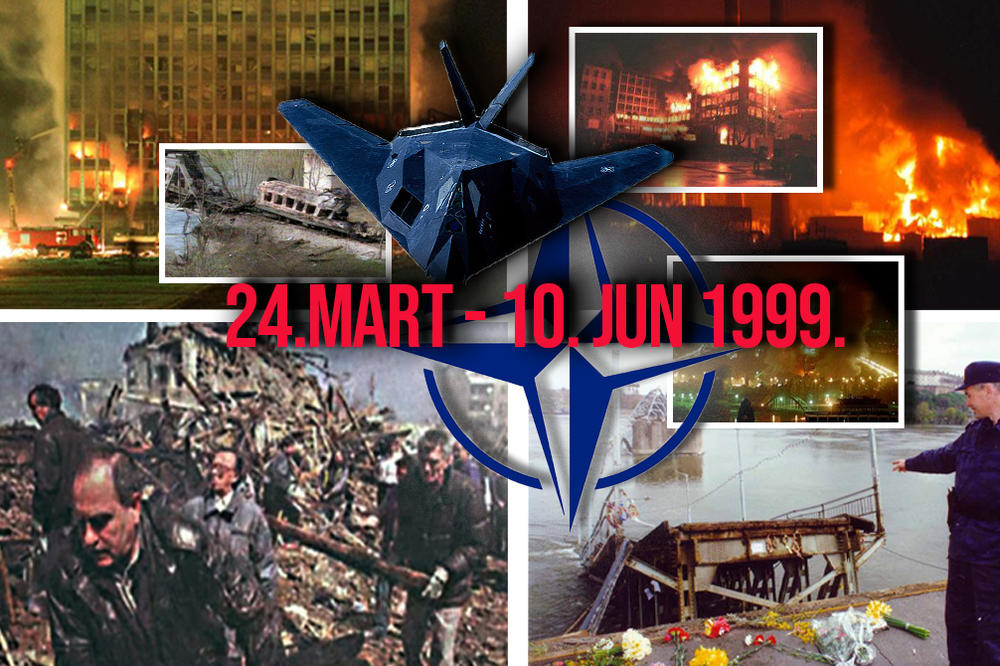 U slučaju mladih iz Srbije postoji slaganje između normativnog i praktičnog nivoa tranzicije u odraslost. Formiranje porodice opredeljenja i dalje je suštinski aspekt te tranzicije i mladi je sagledavaju kao najpouzdaniji faktor odraslosti. Mladi u Srbiji za razliku od mladih u Britaniji ne smatraju “skrašavanje” krajem ličnih putanja vezanih za obrazovanje, rad i dokolicu, već to vide kao preduslov tranzicije u odraslost. Za razliku od zemalja zapadne Evrope gde osamostaljenje u odnosu na porodicu porekla ne znači automatski i zasnivanje sopstvene porodice u Srbiji se formiranje porodice može posmatrati kao određen vid strategije za tranziciju u odraslost. Život mladih u Srbiji liči na život njihovih vršnjaka u Hrvatskoj, u poređenju sa životom mladih ljudi u Sloveniji i zemljama zapadne Evrope. Sa mladima u Hrvatskoj oni dele iskustvo i posledice anomične postsocijalističke trasformacije devedesetih koja je uzrokovala proces unifikacije zajedničkih generacijskih iskustava. Ekonomska kriza, nezaposlenost i odsustvo stabilne materijalne egzistencije doprineli su da se mladi u obe zemlje pragmatično okreću porodičnim resursima, zamenjujući potrebu za individualnim i individualizovanim izborima. Zajednička im je skeptično pragmatična orjentacija sa tim što njihova usmerenost na sadašnjost i kratkotrajno rešavanje životnih problema nije rezultat hedonističkog načina života, već posledica suočavanja sa ekonomskim poteškoćama.
Životni stil mladih
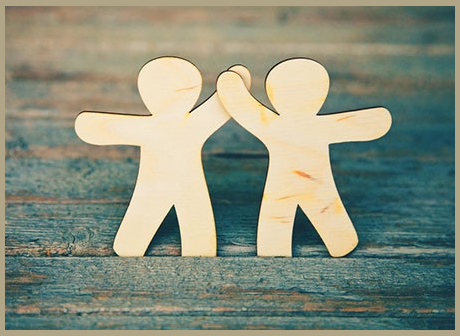 Za detradicionalizovani identitet, koji gubi obeležja pripisane grupne pripadnosti, a u sve većoj meri se zasniva na individualizovanoj samoizgrađenosti – izbor svojstvenog stila života postaje značajan osnov za individualni identitet mlade osobe. Koncept ži­votnog stila shvaćen je ovde heuristički u širem smislu i on uključuje resurse, orijentacije i ponašanja. Resursi ili životne šanse predstavljaju preduslove za slobodne izbore životnog stila, a određeni su na ranom uzrastu životnim uslovima koje obezbeđuju roditelji. Međudejstvo strukturalno zasnovanih „životnih šansi“ i individualnog „životnog ponašanja“ rezultira pojavom životnog stila kao kolektivnog fenomena.   Interakcije i tenzije između samodelatnosti, individualnih izbora, preferencija, stavova i potkulturnih vrednosti, uzrasta, roda, klasnog porekla i ekonomskog statusa doprinose oblikovanju individualnog životnog stila.  
Za istraživanje percepcija odraslosti i aspiracija mladih korišćen je instrument “životne putanje” koji je služio kao osnova za razgovor o budućnosti mladih ispitanika. U odnosu na dimenzije koje su korišćene u samom istraživanju mogu se razlikovati stilovi života fokusirani na: odnose, obrazovanje i slobodno vreme. Stil ži­vo­ta fo­ku­si­ran oko od­no­sa (sa porodicom, najbližim prijateljima i/ili partnerom) javlja se i kod devojaka i kod mladića, dok je nešto izraženiji kod devojaka.
Iskazi mladih o samostalnom stanovanju
U nastavku ćemo analizirati stavove mladih prema samostalnom stanovanju i roditeljstvu koje su ključne osobine koje se vezuju za odraslost u nekim zemljama. Sa­mo­stal­no sta­no­va­nje nije centralna odlika odraslosti za istraživane mlade osobe – oni je najčešće ne naglašavaju. Nijedna mlada osoba nije decidirano rekla da bi volela da živi sama u odvojenom stanu, a neki mladići odbijaju tu opciju odričući sebi kompetenciju za samostalan život. Iskaz Save: 
 Pa raz­mi­šljao sam, ovaj, i pra­vo da vam ka­žem, že­leo bi da ži­vim sam, ali ve­ru­jem da to no­si jed­nu ve­li­ku od­go­vor­nost. Ja ni­sam tol’ko, da ka­žem, ovaj, ne­mam ta­ko, da ka­žem, ni sna­gu ni kon­centra­ci­ju za to, ni, ovaj, ja sam do­sta ova­ko iz­gu­bljen. Ja pr­vo tre­ba svoje stva­ri ova­ko da po­za­vr­ša­vam, pa tek on­da da raz­mi­šljam o to­me. To do­sta, ovaj, no­si od­go­vor­no­sti, uop­šte, ge­ne­ral­no, stan dr­ža­ti, to ni­je la­ko ni­ma­lo. Ta­ko da ne znam stvar­no, ovaj ...Vo­leo bi u sva­kom slu­ča­ju, ali da ima ne­ko da či­sti i ra­di ume­sto me­ne, mi­slim, ali to, ovaj, to do­dat­no još ko­šta ta­ko da te­ško.
Iskaz br. 2
Sa druge strane neki ispitanici ne žele da ugrožavaju komfor koji uživaju poput Mirka on kaže: 
S: Ka­kvi su ti pla­no­vi po tom pi­ta­nju da li bi vo­leo da ži­viš sam ili ka­ko? 
D: Pa raz­mi­šljao sam mo­žda ne baš sam ali sa bra­tom od strica. Ili bra­tom ko­ji je stu­di­rao ov­de ali je iz Čač­ka. Ne znam tre­nut­no mi je le­po ov­de kod ma­me i ta­te. 
S: Zbog če­ga? 
D: Pa mu­ška­rac kao mu­ška­rac – ima sve is­pe­gla­no, opra­no, sku­va­no i o to­me ne tre­ba da raz­mi­šlja.”   

On takođe ima pozitivan odnos prema životu u zajednici – ceo život je proveo u velikoj porodici sa više generacija u skučenom stanu (i sada deli sobu sa roditeljima) i ima pragmatičan odnos prema zajedničkom stanovanju u istom domaćinstvu
Iskaz br. 3 (Milena)
D: Pa ka­ko sam iz ovog is­ku­stva sa mo­jim ro­di­te­lji­ma za­klju­či­la da ne tre­ba ni­ka­ko da se ži­vi ni sa nje­go­vim ni sa mo­jim ro­di­te­lji­ma ... De­fi­ni­tiv­no naš stan i to po mo­guć­stvu da bu­de moj stan. Mi­slim da imam mo­guć­no­sti da ta­ko ne­ka­ko ako je mo­gu­će kroz ži­vot da se po­de­si da ja imam mo­guć­no­sti pre bra­ka da ja se­bi obez­be­dim stan. Da se ne bi de­si­lo ono kao ma­mi da ja sad mo­ram kao da ovaj da od­la­zim iz ne­čeg gde sam bi­la kao svoj na svo­me 20 go­di­na. ... 
S: I po­sle 35 go­di­na pret­po­sta­vljaš bi­la bi sa mu­žem u tom stanu ili u ne­kom dru­gom sta­nu? 
D: Za­po­sle­na si­gur­no sa 35 go­di­na, si­gur­no muž i dvo­je de­ce. Mu­ško i žen­sko de­te. Mu­ško po mo­guć­stvu 2-3 go­di­ne sta­ri­je.
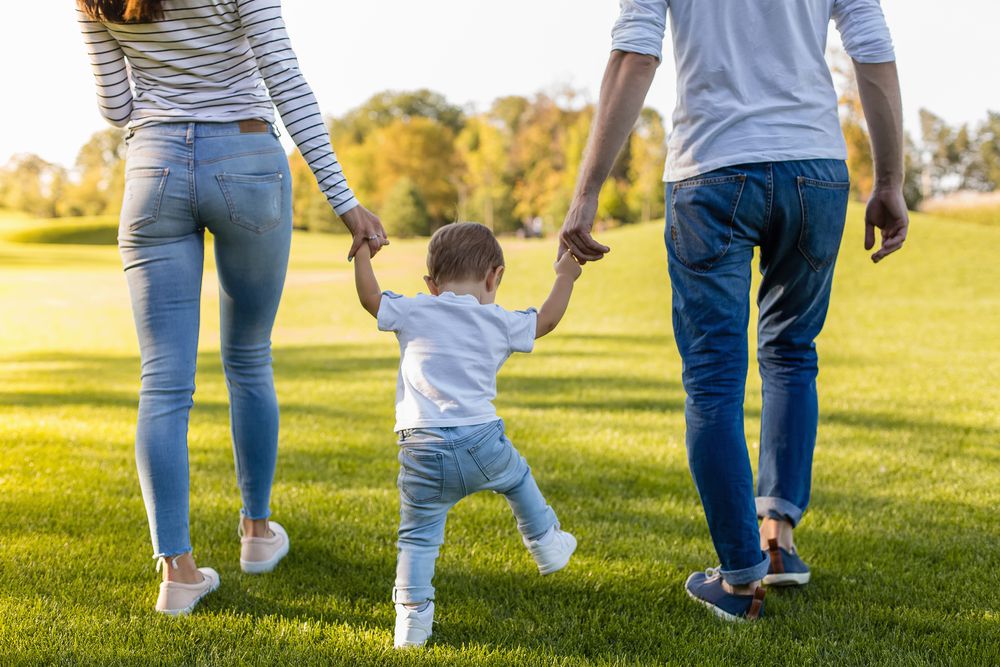 Stereotipizacija vremena za ostvarivanje roditeljske uloge
Takođe, možemo uočiti normativnu stereotipizaciju kada govorimo o “idealnom vremenu” za ostvarivanje u ulozi roditeljstva kod mladih. Uglavnom se navode rane tridesete kao najkasniji period kada bi mladi ispitanici želeli da se ostvare kao roditelji.  Ponekad je ova norma racionalizovana iskustvom u vlastitoj porodice, ispitanici vođeni iskustvom svojih roditelja žele da se ostvare kao roditelji u približno istim godinama. Bitno je naglasiti da su ove studije slučaja  potvrdile nalaz prethodnih istraživanja da se partnerski odnosi kod mladih u Srbiji najčešće izjednačavaju sa brakom čija je svrha roditeljstvo. To je posebno vidljivo kod tri devojke iz radničkih porodica koje su u dužim partnerskim vezama i koje svoje partnere percipiraju kao buduće supružnike. Neki naši ispitanici (posebno su decidirane tradicionalno orijentisane devojke kao npr. Tamara) imaju negativan stav prema kohabitaciji, dok je većina ima načelno pozitivan stav, ali kohabitaciju vide kao „probu“ za brak. Tamarin iskaz: 
“ D: Pa dobro u svakom slučaju, ne bi volela, ni­sam pri­sta­li­ca ne­ka –ži­vot a da ni­je u bra­ku. Zna­či, vo­le­la bi da bu­dem u bra­ku i da imam dvo­je de­ce. 
S: Ni­si raz­mi­šlja­la da ži­viš sa mla­di­ćem, odvo­je­no? 
D: Je­sam raz­mi­šlja­la da mo­gu da ži­vim sa njim, ali u sva­kom slu­ča­ju da ne osta­nem ceo ži­vot ta­ko. 
S: Ne­što na ne­ko od­re­đe­no vre­me?
 D: To čak mi­slim i da je od­lič­no. Da bi se dvo­je upo­zna­li. Da, tre­ba da bu­de iz­ve­stan pe­riod.”
Fenomen odlaganja  ulaska u brak
Sve češće je prisutno odlaganje sklapanje braka i roditeljstva. Primer je ispitanik Bojan koji smatra da pre zasnivanja porodice treba profesionalno i  materijalno  da se ostvari, kao i da se nauživa. Planira da se oženi između 30. i 35. najvažniji su mu materijalni uslovi kako bi zasnovao porodicu. 

Postoje mlade osobe koje relativizuju dominantu normu braka i porodice u vizijama vlastitog odrastanja. Tako na primer Slavica nije tako sigurna i određena kao njeni vršnjaci, ostavlja otvorene opcije kada je brak u pitanju, ali ne odbacuje roditeljstvo pre tridesetpete godine, njen iskaz: 

“ D: Sa 30 go­di­na ja pret­po­sta­vljam da je to ne­ko vre­me ka­da bi ja tre­ba­la da bu­dem uda­ta. E sad sve za­vi­si da li ću na­ći tu neku oso­bu ili ne. Bo­lje da bu­dem i sa­ma ne­go da no­sim ne­ko­ga na gr­ba­či.
 S: Dobro, šta se menja sa 35 godina? 
D: Pa 35 go­di­na... opet sve za­vi­si od to­ga da li ću bi­ti uda­ta ili ne. Sa 35 go­di­na mi­slim da bi već tre­ba­la da imam de­cu, po­ro­di­cu.
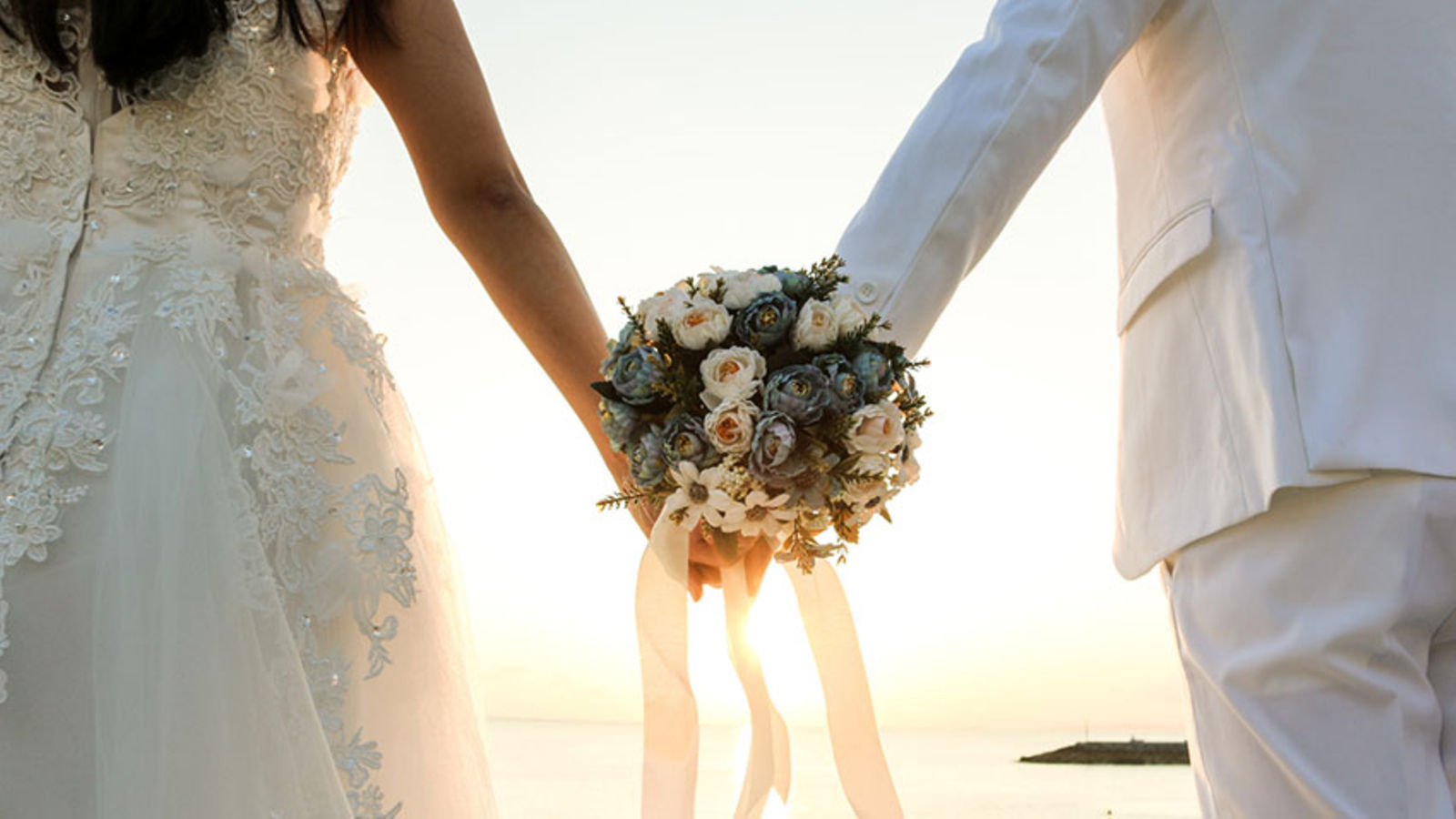 Stilovi života mladih
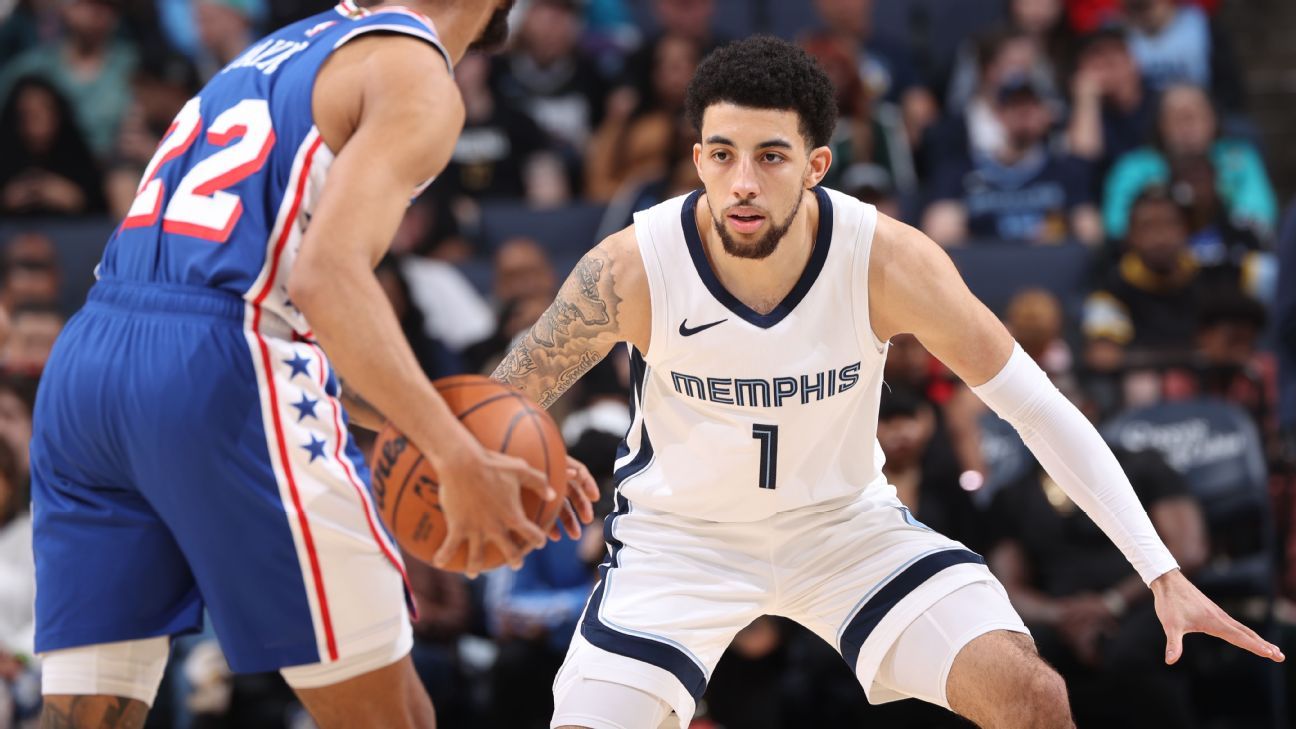 Stil života foku­si­ran oko obrazovanja i profesije, koji odlikuje orijentacija prema budućnosti i samorazvoju izraženiji je u studijama slučaja nekih mladića, ali je najčešći u manje „čistom“ – „mešanom“ obliku. Biografije Jakova i Save pokazuju izrazitu usmerenost ka profesiji i razvijanju umetničke karijere sviranja čela, što je prvobitno bila njihova dodatna vanškolska aktivnost, pre nego dominantna preokupacija. Tako Jakov ima veoma jasnu viziju profesionalne budućnosti i strukturisanu putanju: sa 25 godina završena akademija i poslediplomske studije, do 30 godina bavljenje solo karijerom par godina i sviranje u kamernom orkestru, a do 35 bi voleo da postane profesor violončela na fakultetu kod nas ili u inostranstvu.  
Stil života fokusiran oko slobodnog vremena odlikuje nizak značaj koji se pridaje formalnom obrazovanju dok se visoko vrednuju aktivnosti koje se odvijaju u slobodnom vremenu – sport, izlasci, potkulturne aktivnosti i slično, a potencira se i značaj druženja u vršnjačkoj grupi. One mlade osobe koje nisu opredeljene ni prema porodici ni prema obrazovanju i profesiji, svoje ispunjenje nalaze u potrošnji, izlascima, provodu, druženjima.
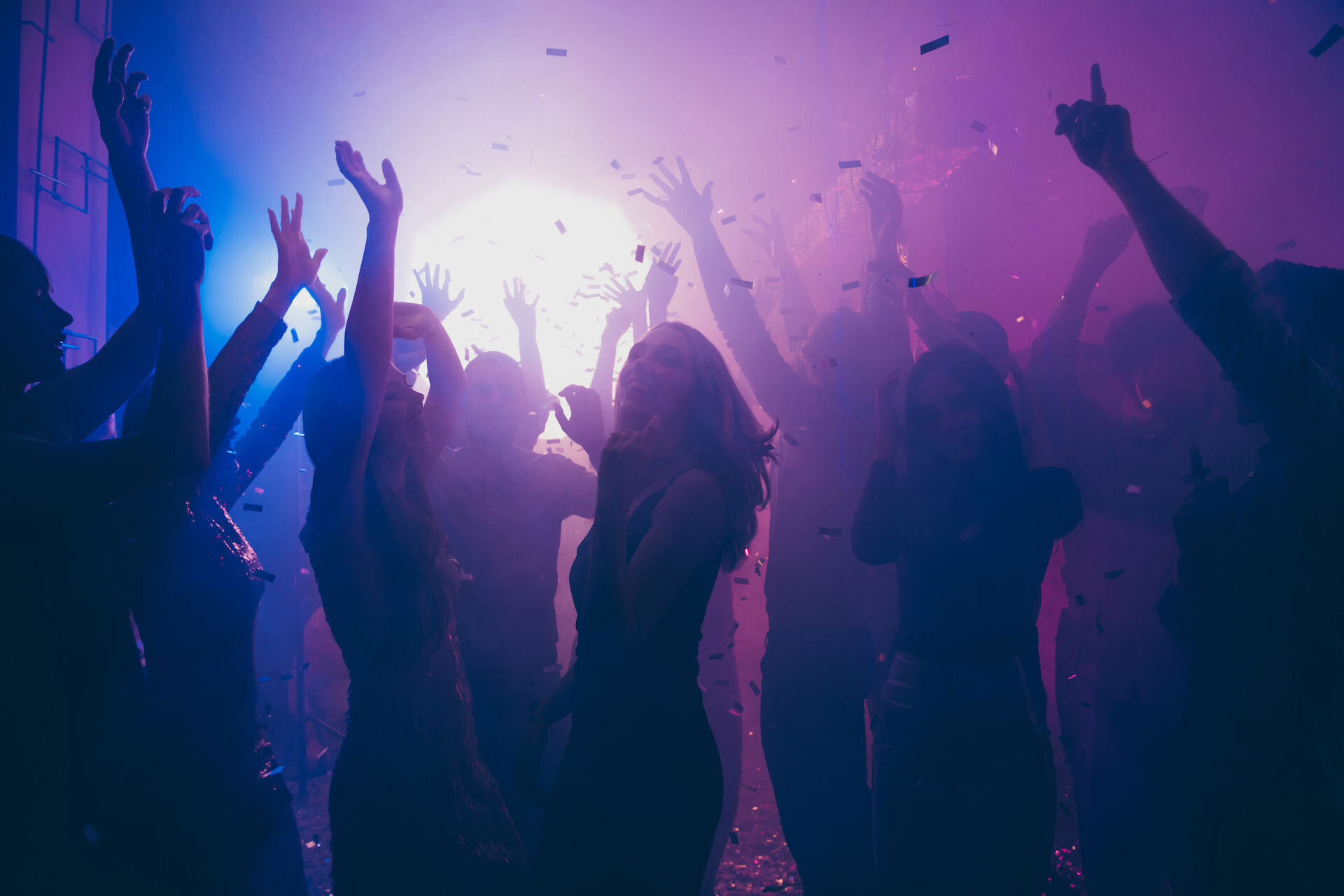 Podela biografija mladih
Na osnovu sinteze rezultata istraživanja ustanovljeno je da postoji nekoliko obrazaca odrastanja: standardna biografija, relaciona standardna biografija (individualizovana), postadolescentna, nestandardna individualizovana. Zbog specifičnog društvenog konteksta koji mladima u Srbiji postavlja strukturalna ograničenja za individualizaciju individualizacija je u ovom slučaju shvaćena kao orjentacija ka sticanju autonomije i zrelosti. Obrazac odrastanja nazvan standardna biografija karakteriše odraslocentrični pojam mladosti  koja se vidi kao tranzicioni period na putu u odraslost, a njen cilj je preuzimanje prava i obaveza odraslih.  Kod relacionog standard­nog mo­de­la orijentacija prema materijalističkim vrednostima  ekonomskoj obezbeđenosti je izrazitija, dok je u indivi­du­a­li­zo­va­nom stan­dard­nom modelu ona izmešana sa post-materijalističkom orijentacijom ka samorealizaciji i kvalitetu života. Za mlade osobe čiji se obrazac odrastanja naziva po­sta­do­lescent­nim karakteristično je da inkliniraju mla­do­cen­trič­nom konceptu mladosti: orijentisani su da održe status mladih što je duže moguće i odlažu ili odbacuju preuzimanje uloga koje su povezane sa odraslošću. Karakteristike ne­stan­dard­nog individualizovanog obrasca su rad na sebi, zadovoljenje vlastitih potreba u materijalističkom – zarada, i post-materijalističkom smislu – putovanja, zabava, kao i ne tako jasno određene projekcije budućnosti, koje ostavljaju mogućnosti izbora između različitih opcija.
Zaključak
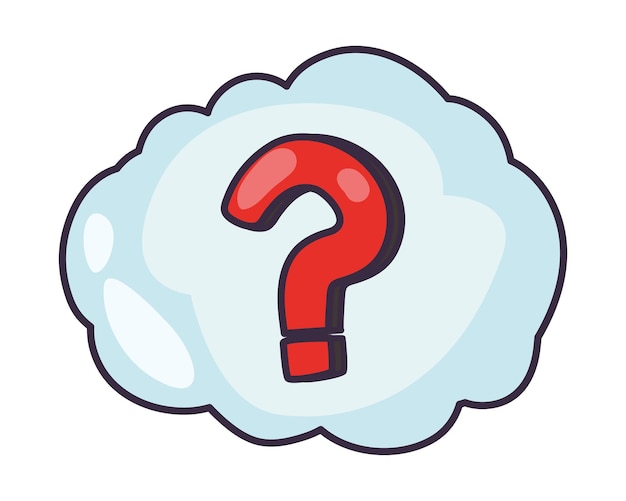 Centralno pitanje ove studije je na koji način strukturalni elementi  resursi, kapitali  ekonomski, socijalni i kulturni, a posebno oni koji potiču iz porodice oblikuju socijalne biografije mladih?